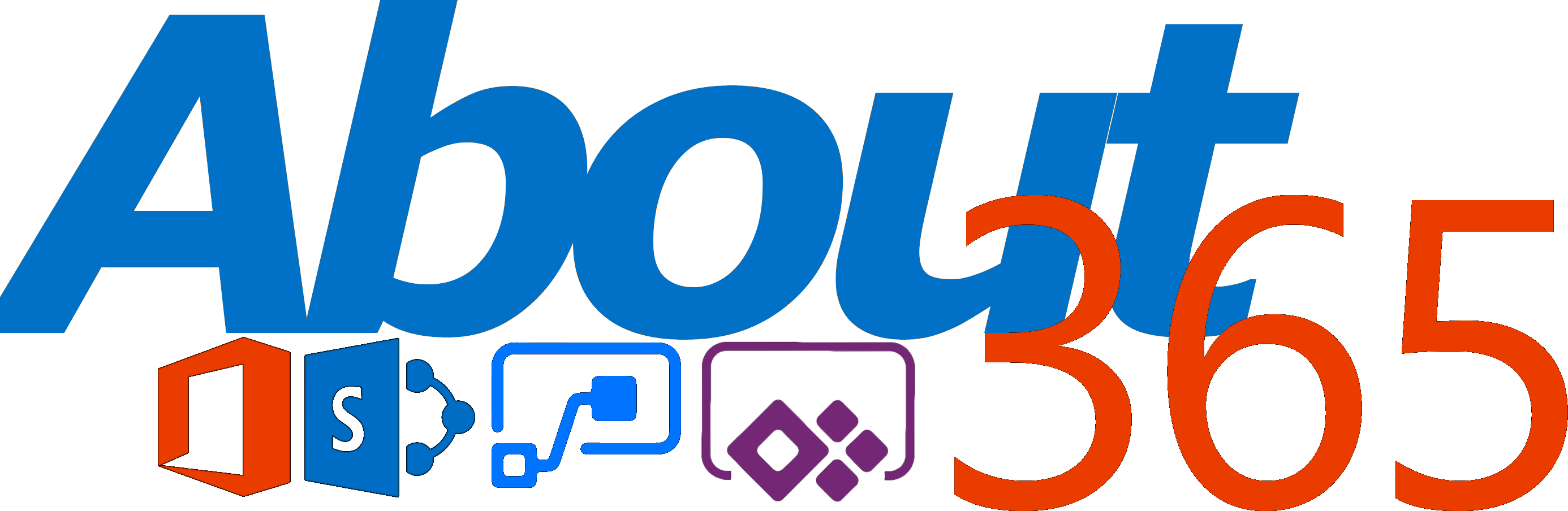 Flow Approvals op verschillende manieren
Over mij
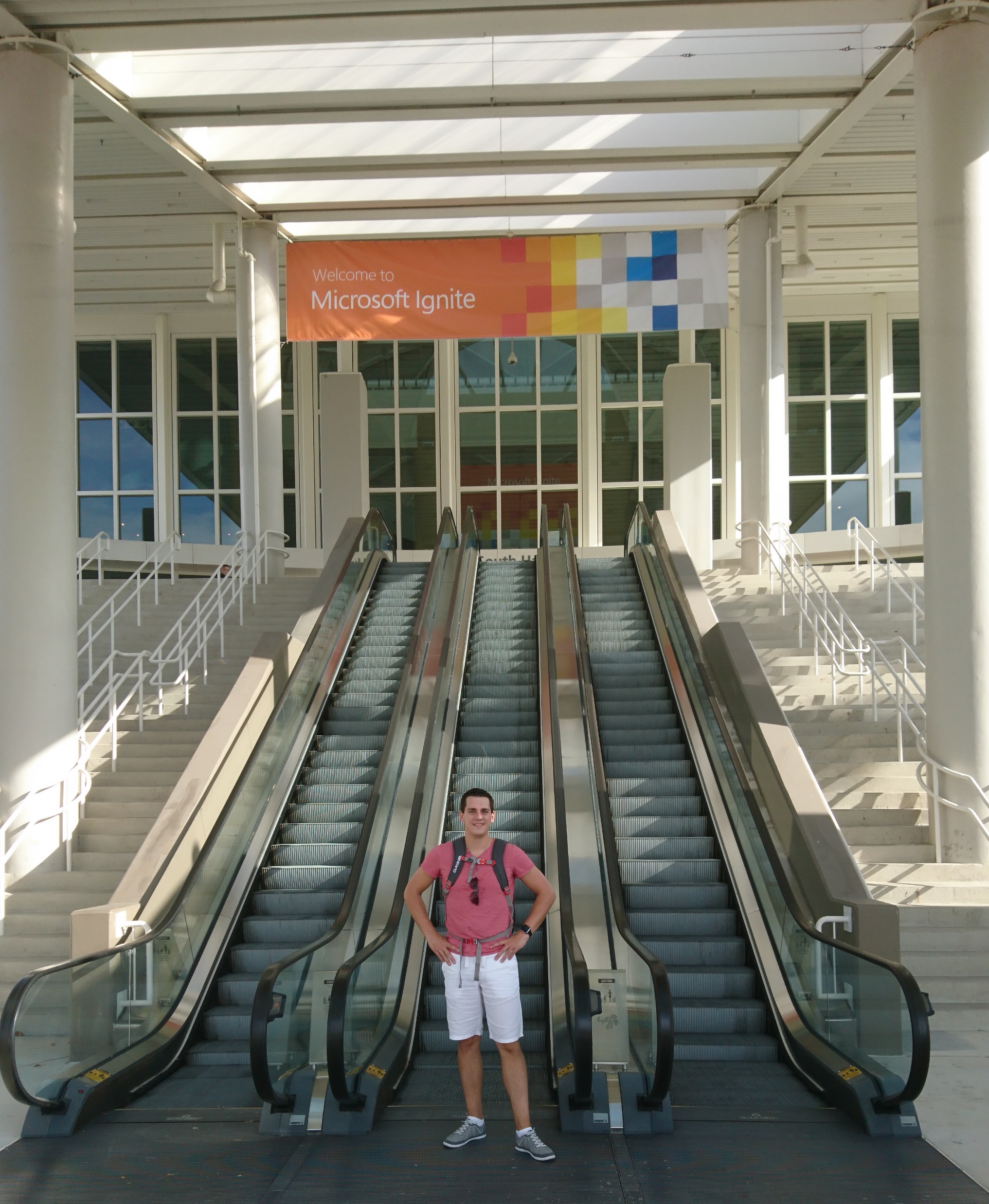 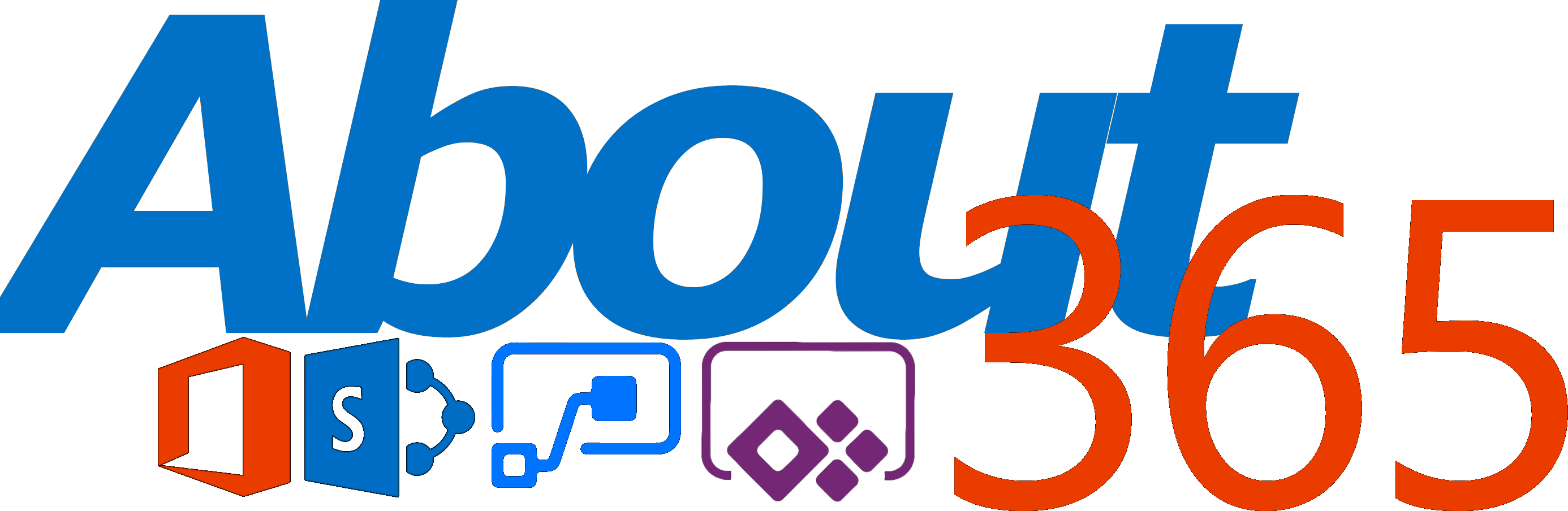 Functional Consultant

SharePoint, PowerApps & Flow enthusiast
Blogger
@rik_koning
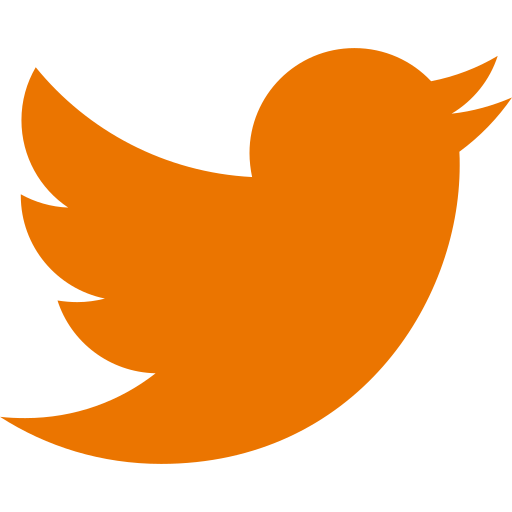 rikdekoning
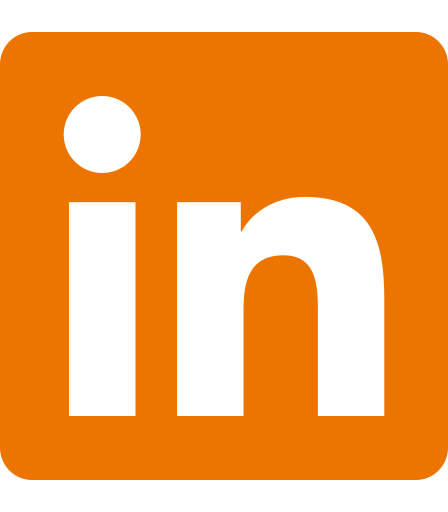 rdekoning@portiva.nl
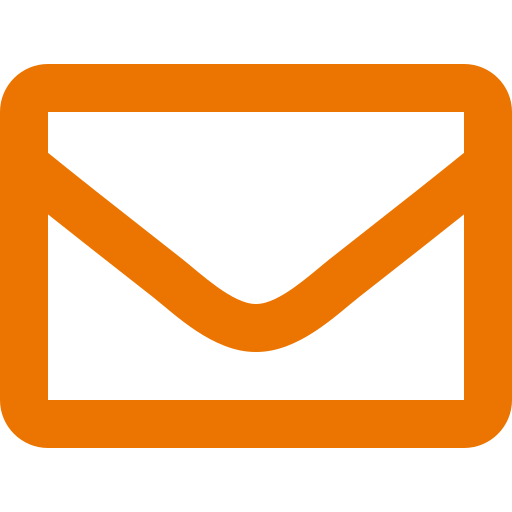 www.about365.nl
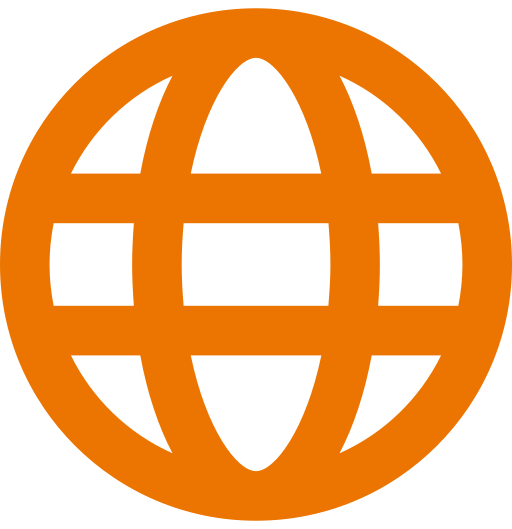 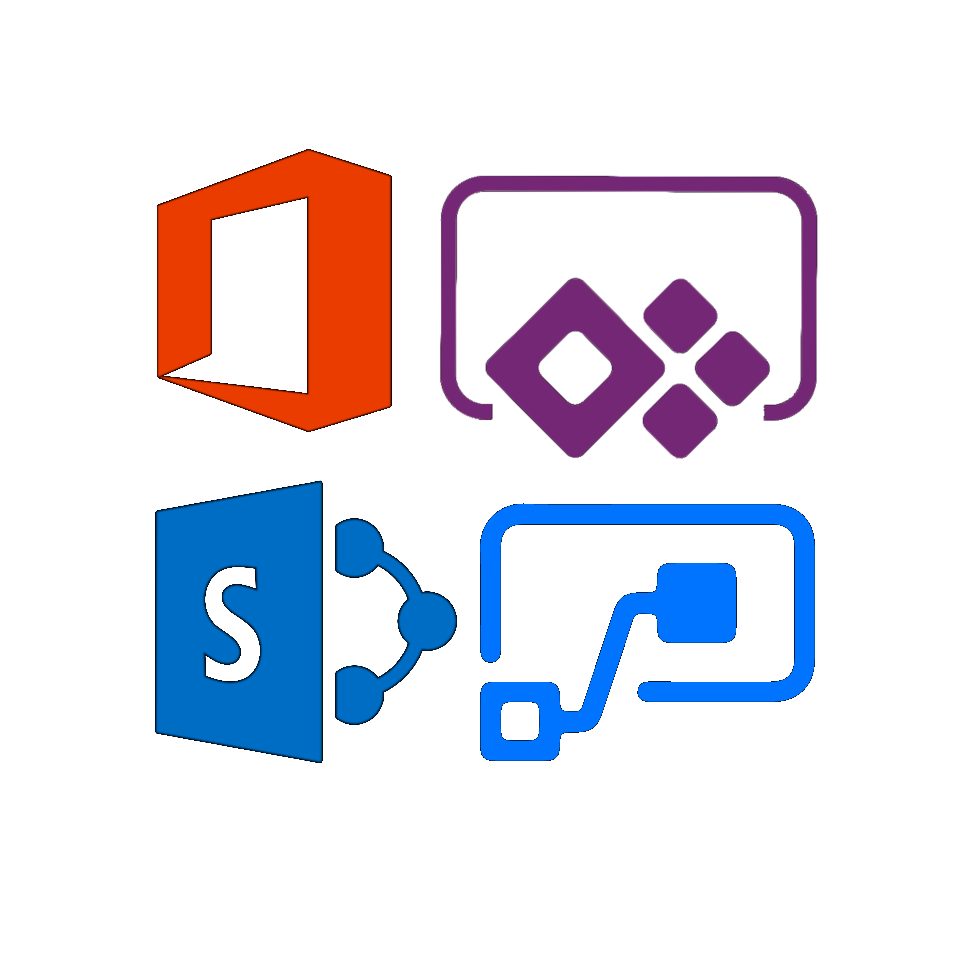 Agenda
Mail with options
Flow Approval
Custom Actionable Message
Samenvatting
Q & A
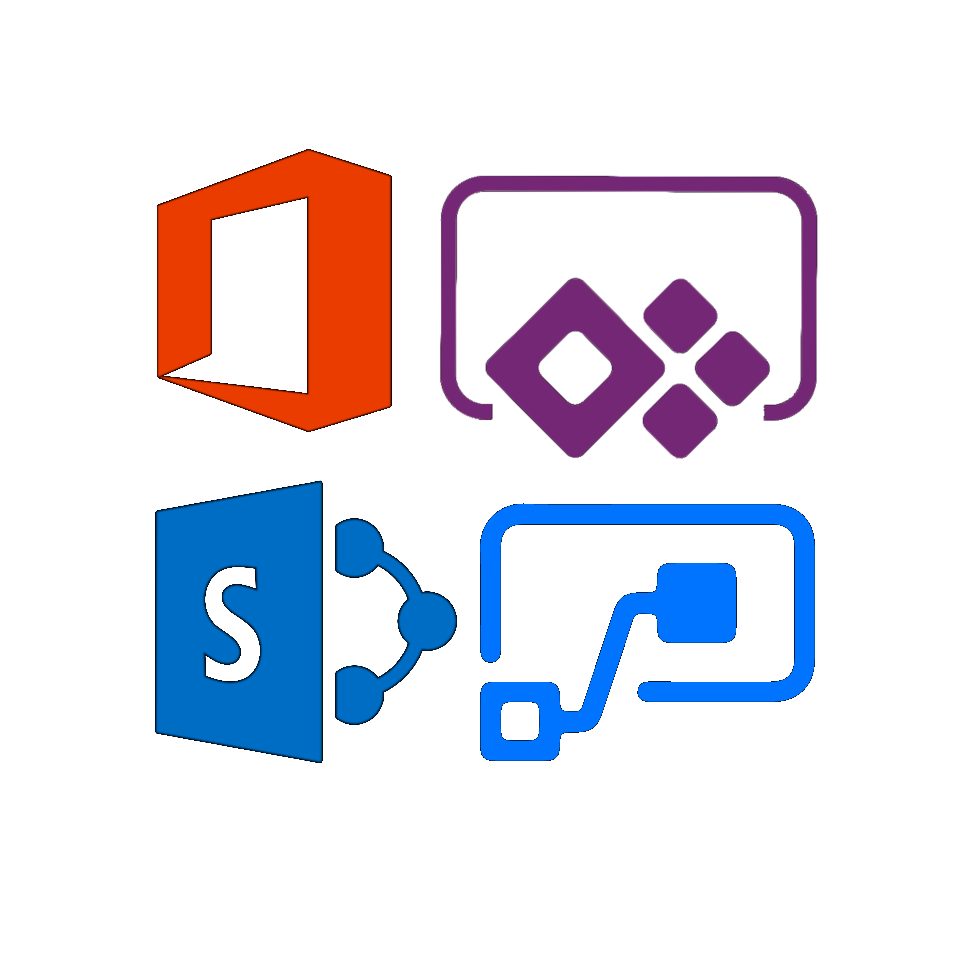 Mail with options
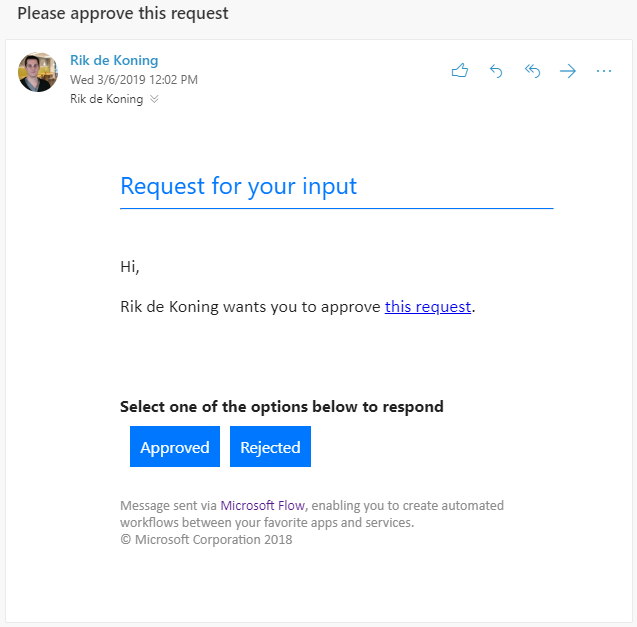 Via Send email with options actie
Knoppen zelf te definiëren
Eerste response bepaalt de uitkomst
Wordt altijd verstuurd op naam van het account die gebruikt wordt voor de Outlook connection
Geen commentaar mogelijk
Delegatie mogelijk via doorsturen e-mail
Compatibiliteit
Werkt in elke Outlook client
Werkt ook buiten de eigen tenant
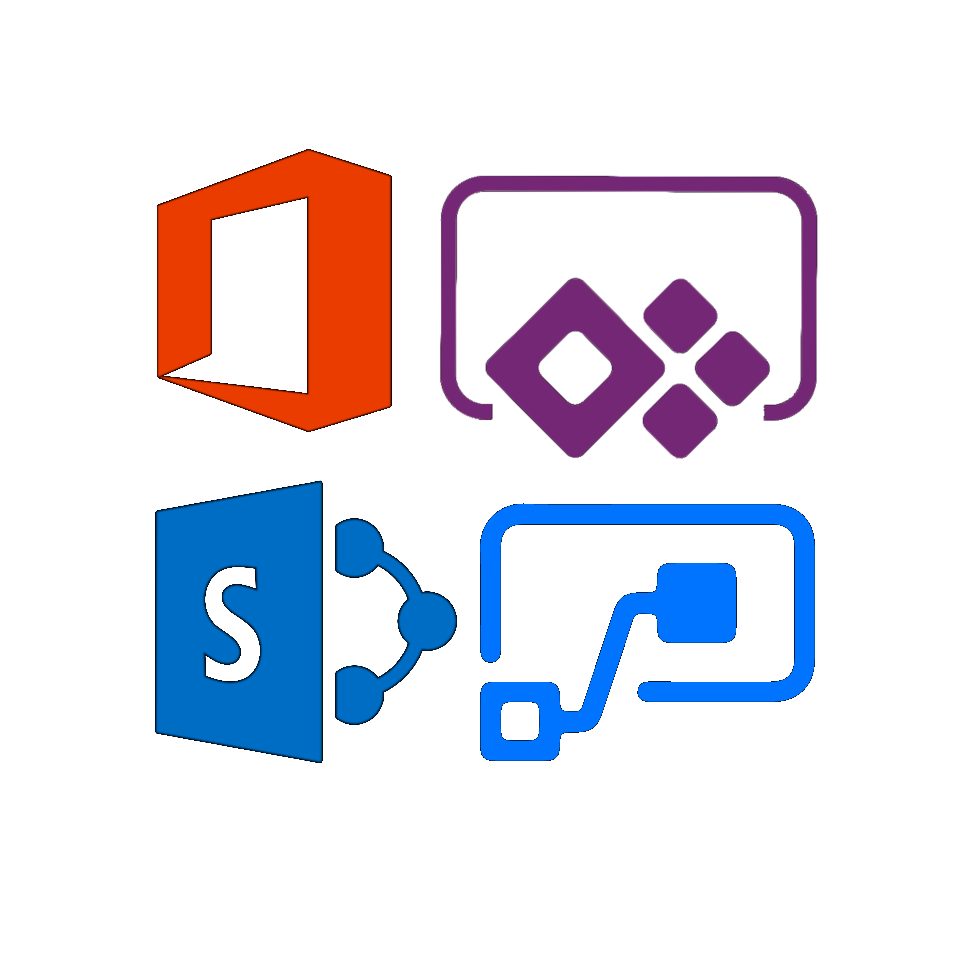 Mail with options versturen
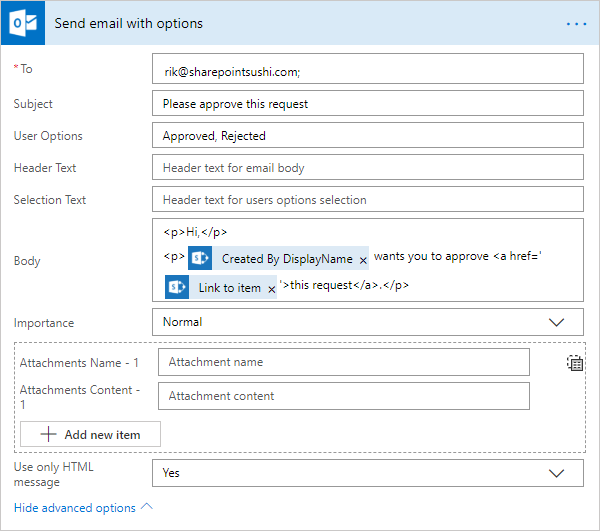 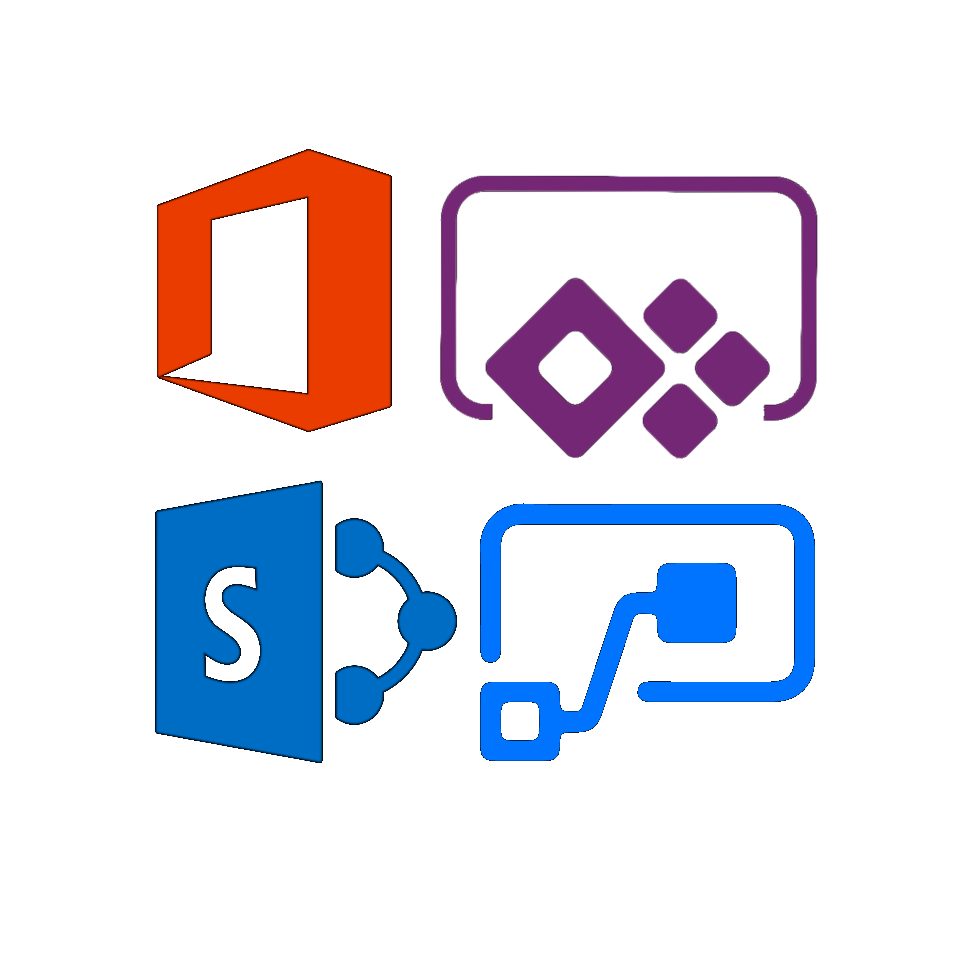 Mail with options verwerken
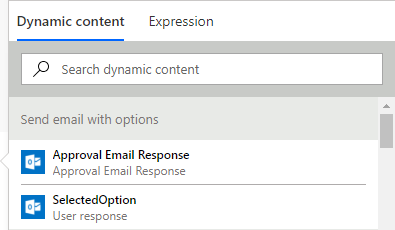 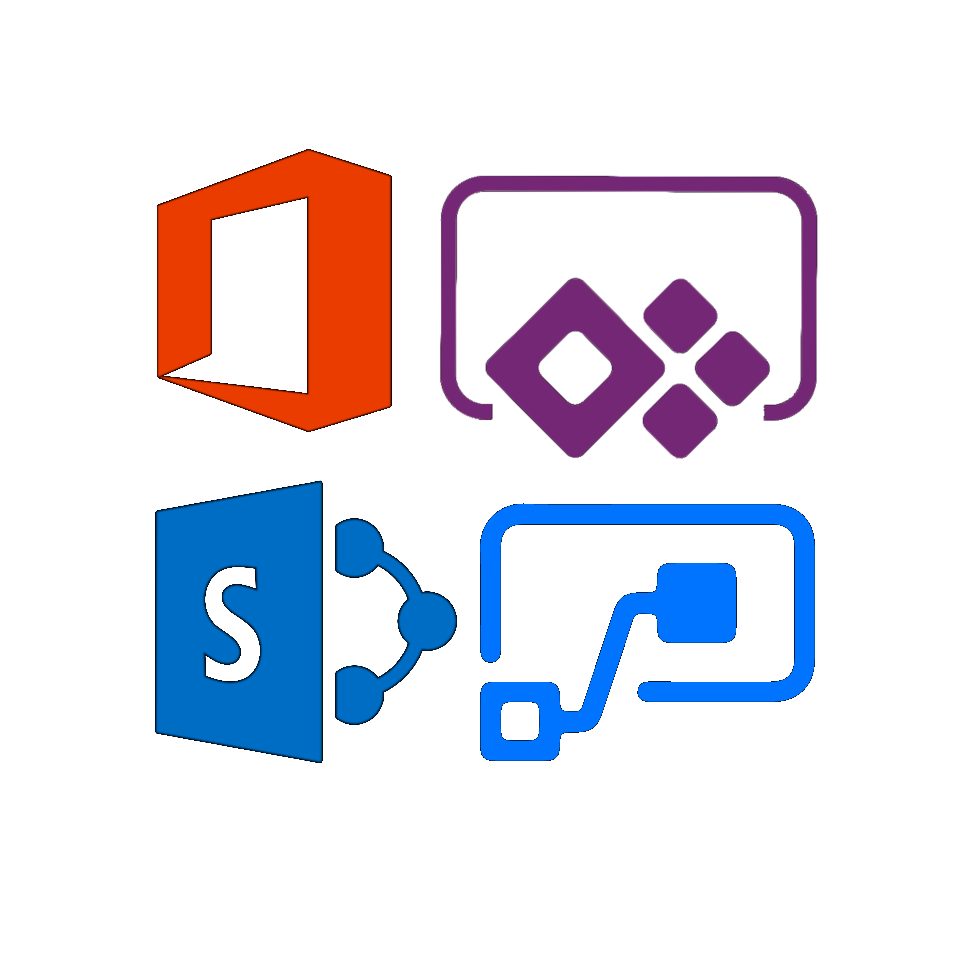 DEMO
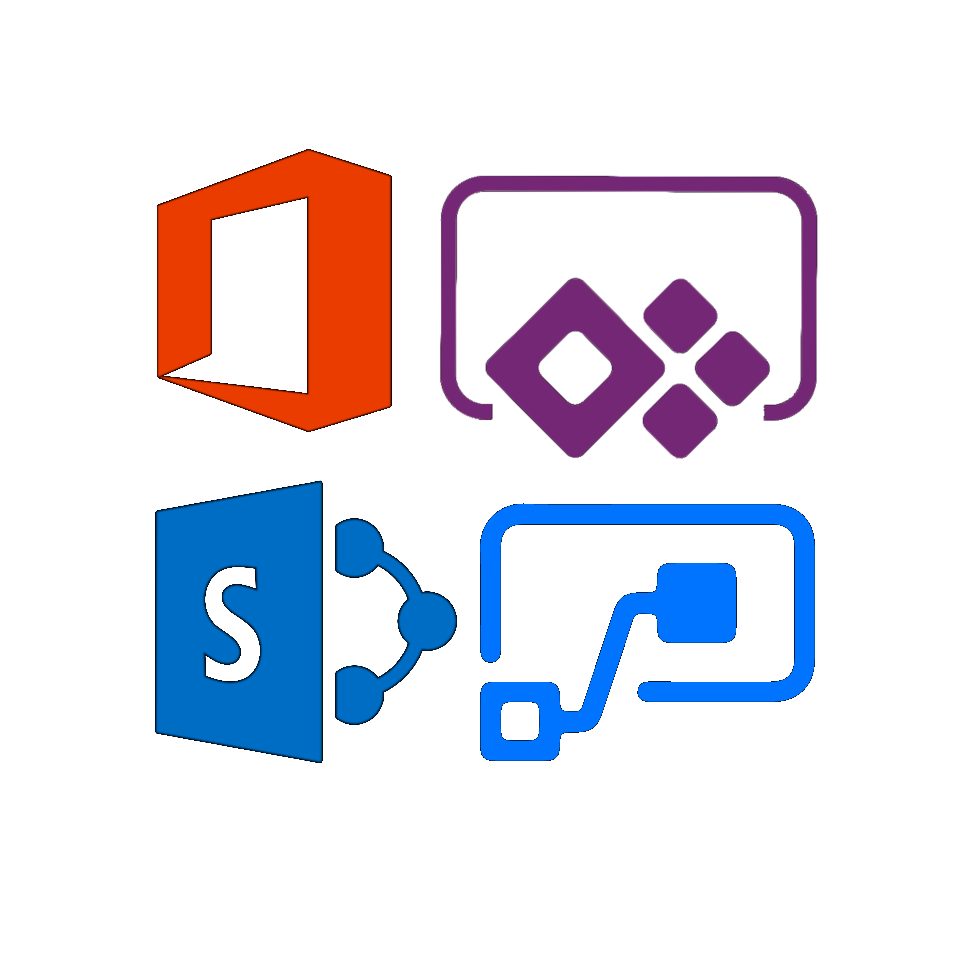 Flow Approval
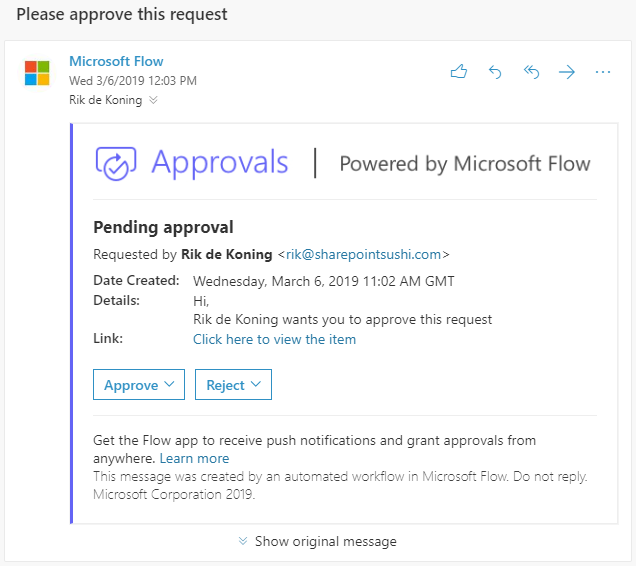 Via Start an approval actie
Voorgedefinieerd format
Werkt met markdown i.p.v. HTML
Commentaar mogelijk, maar niet verplicht 
Delegatie mogelijk (via Flow Portal)
Afzender is Microsoft Flow
Compatibiliteit
Werkt vanaf Outlook 2016 en Outlook Online, anders via Flow portal
Werkt alleen binnen eigen tenant
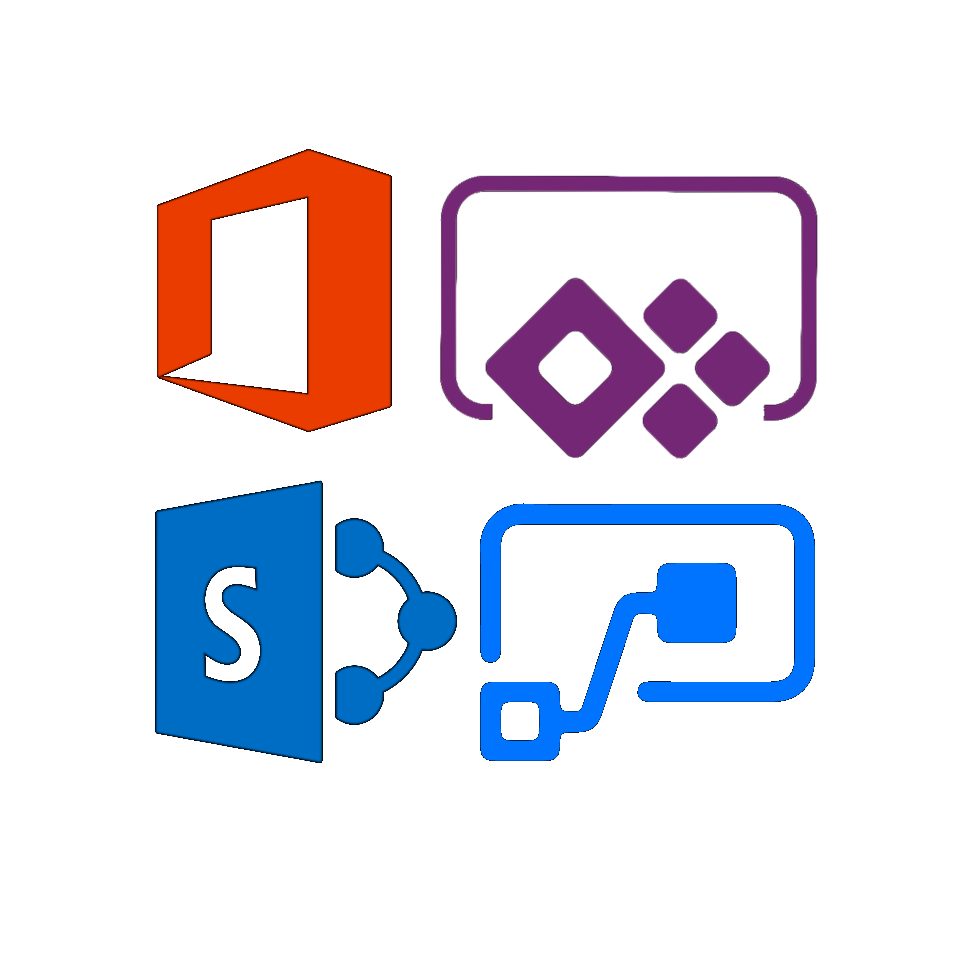 Approval versturen
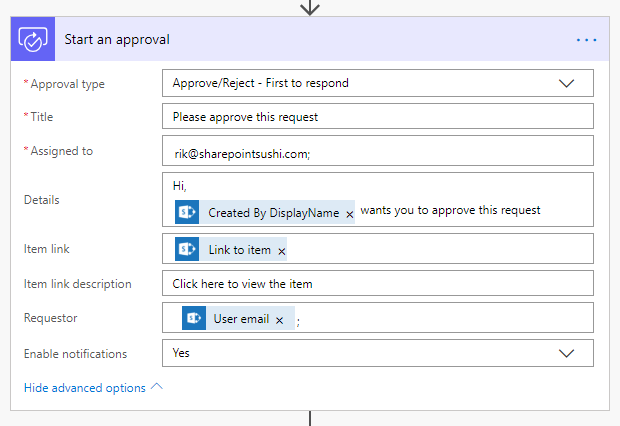 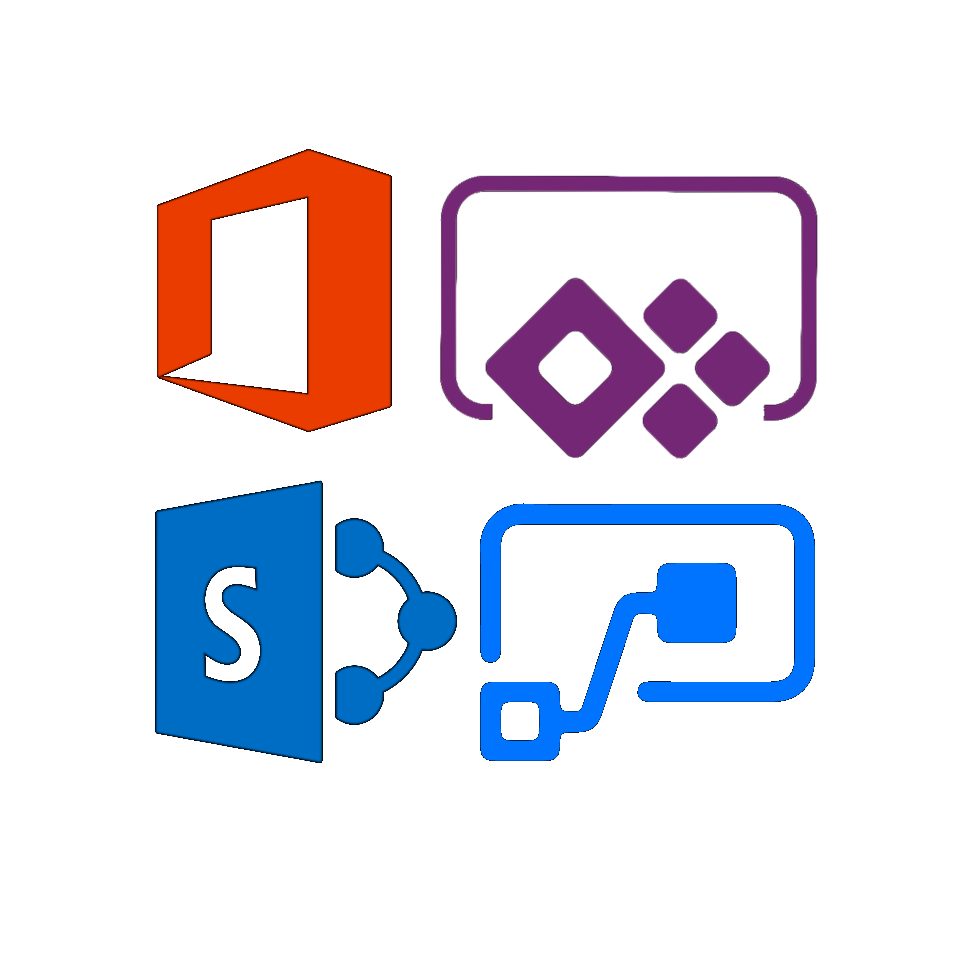 Approval verwerken
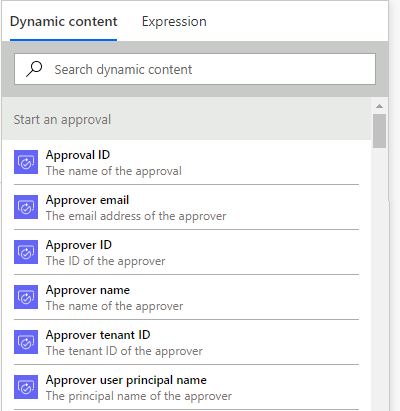 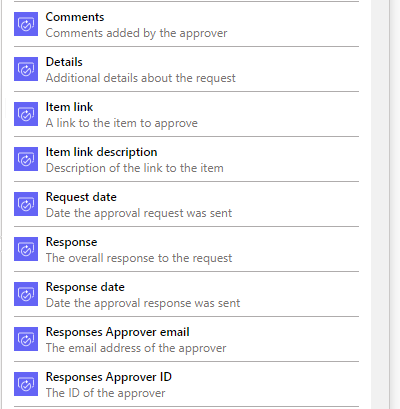 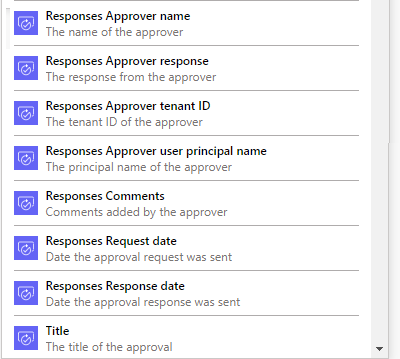 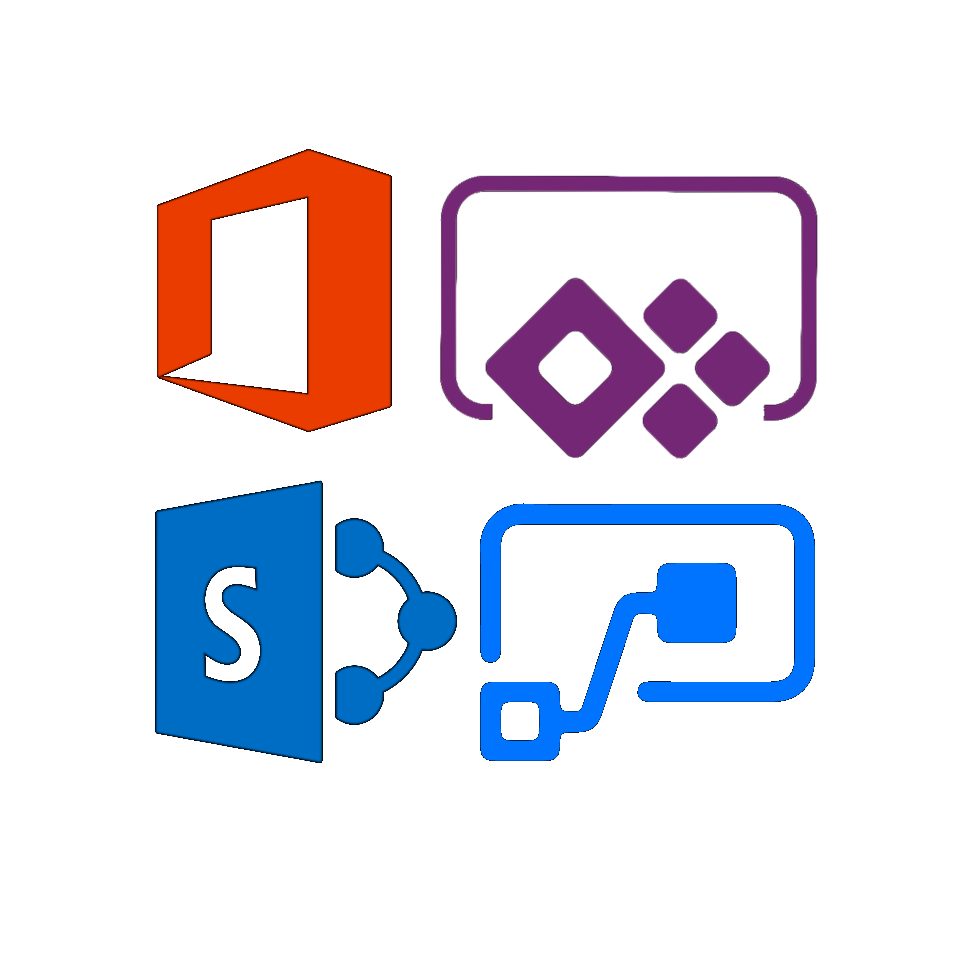 DEMO
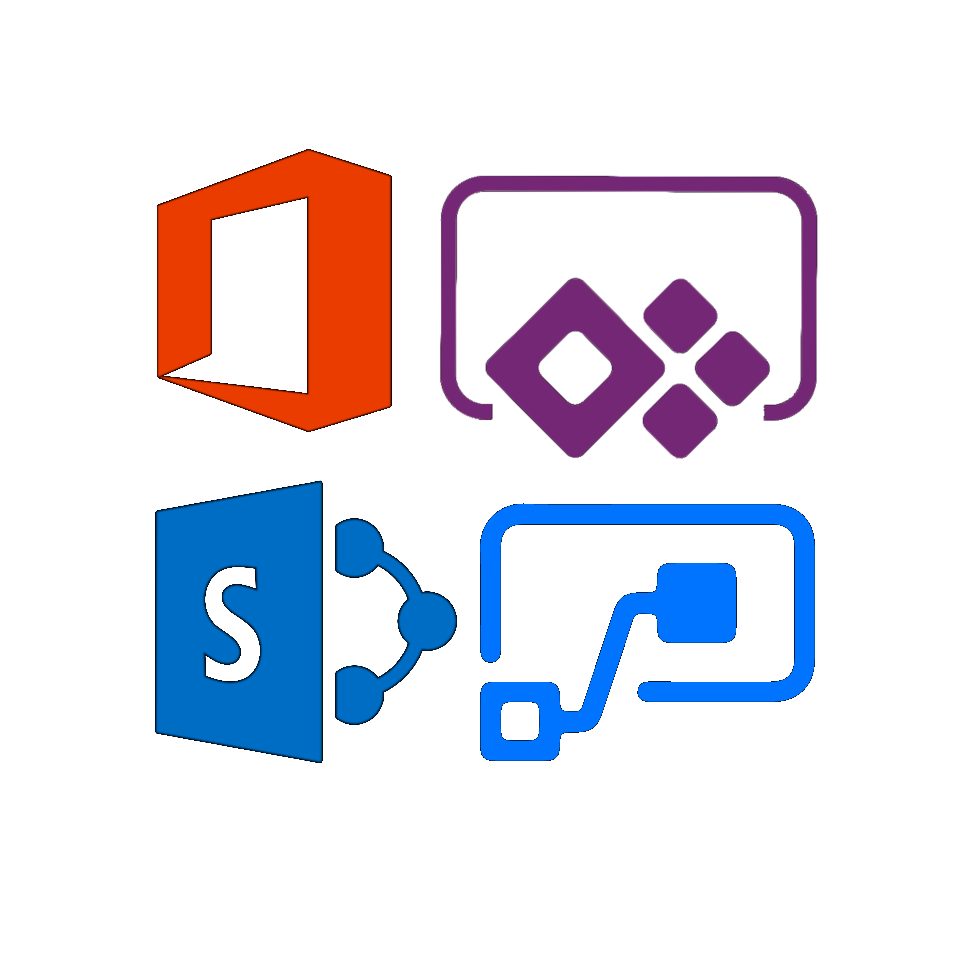 Custom Actionable Message
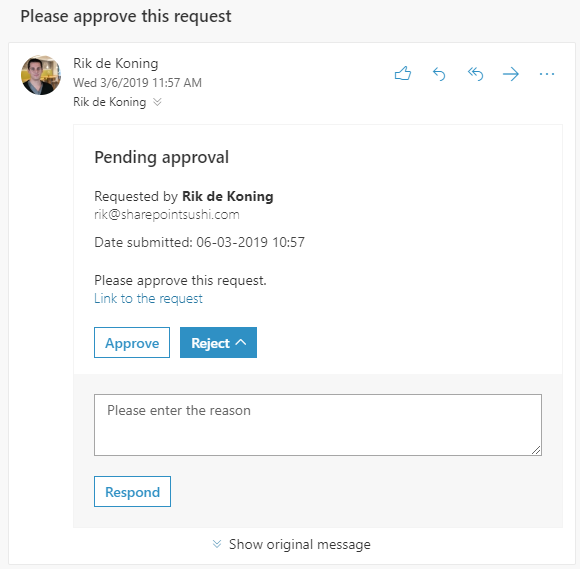 Adaptive Cards (JSON) via Designer (voorheen Message Card)
Twee separate Flows nodig:
Verzenden mail via Send an email actie
Vrije vormgeving (HTML)
Verzenden vanuit Shared Mailbox is mogelijk
Ontvangen response via HTTP Request trigger
Anonieme POST actie, dus niet beveiligd
P1 licentie nodig
Verplichte invulvelden nog niet mogelijk > v1.2?
Delegatie mogelijk via doorsturen e-mail
Mail blijft bestaan en is dus meerdere keren af te handelen
Compatibiliteit
Werkt vanaf Outlook 2016 en Outlook Online
Werkt alleen binnen eigen tenant
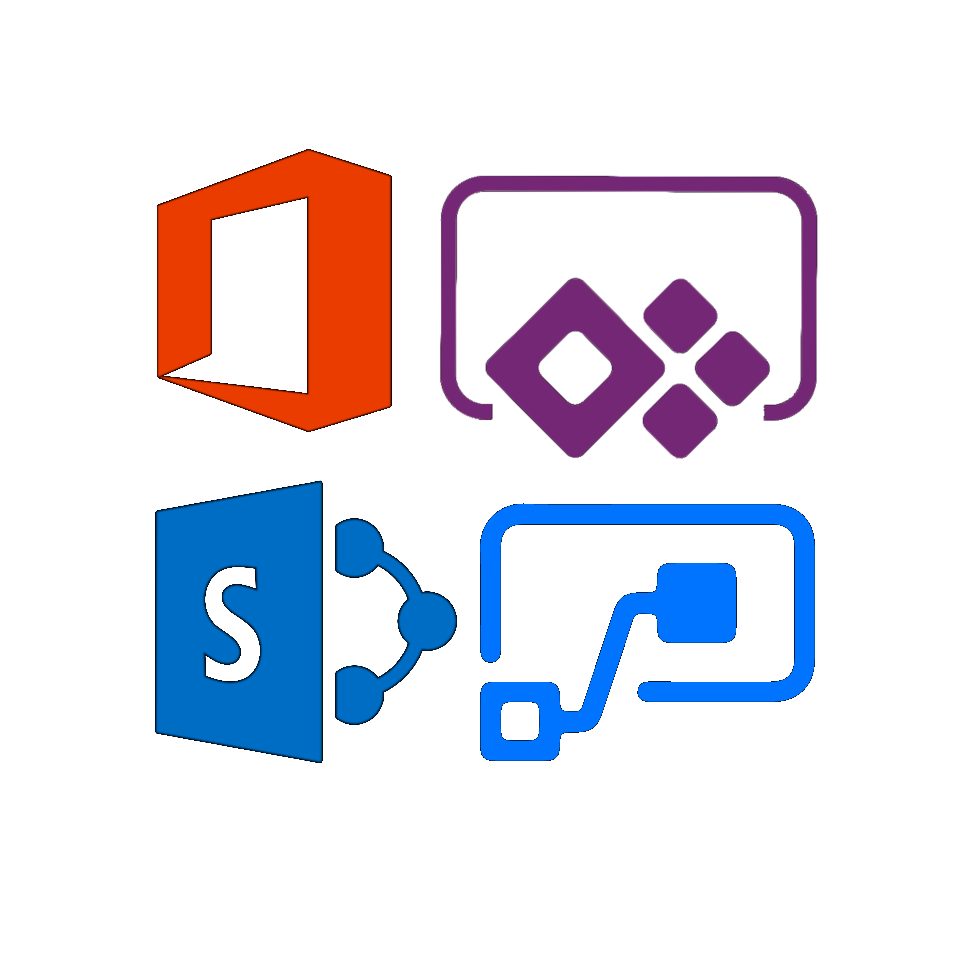 Adaptive Cards Designer
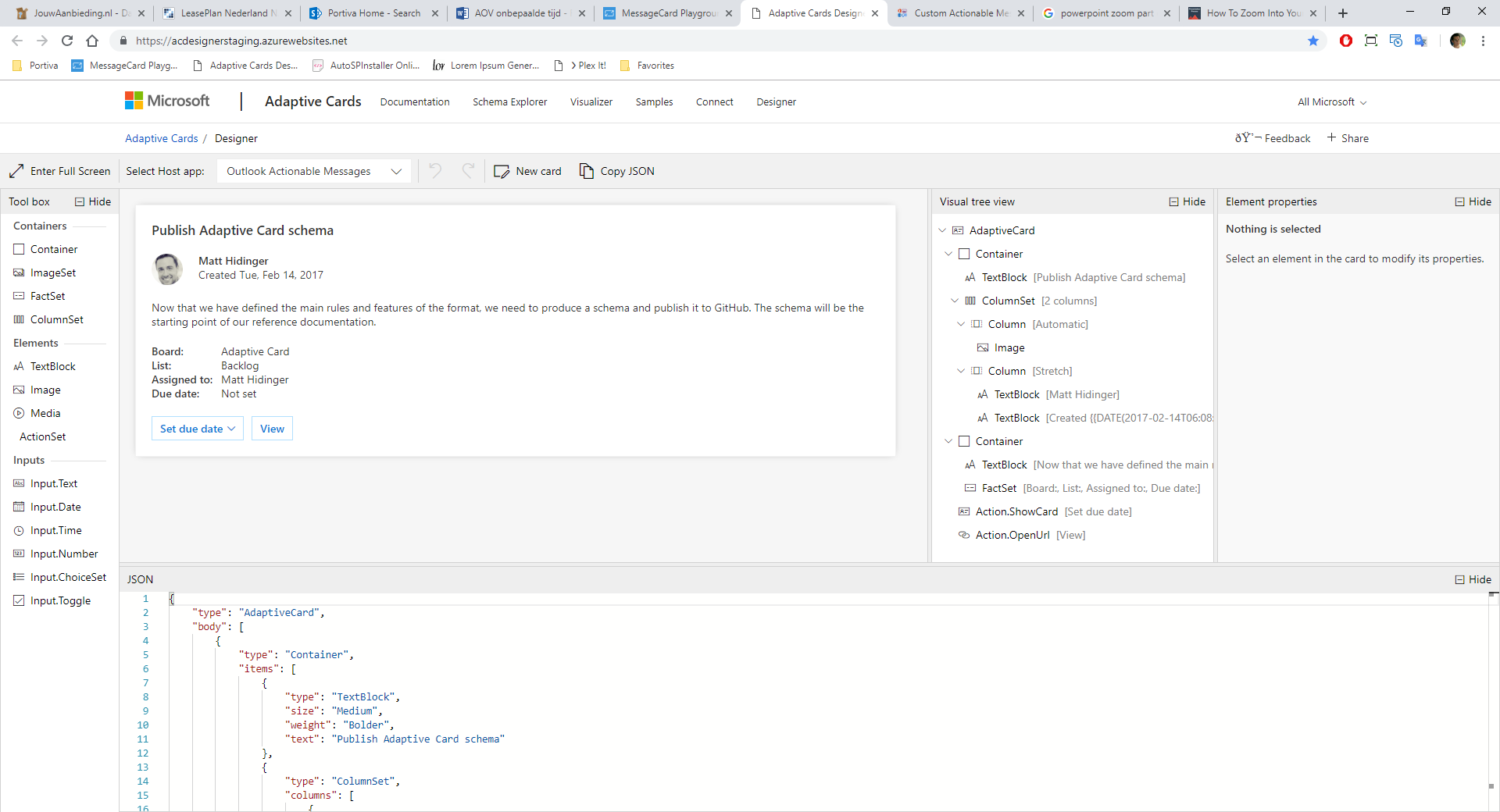 Voorgedefinieerde host apps
Voorbeeld Adaptive Card (designer)
Toegevoegde elementen (incl. eigenschappen)
Toolbox
Adaptive Card JSON
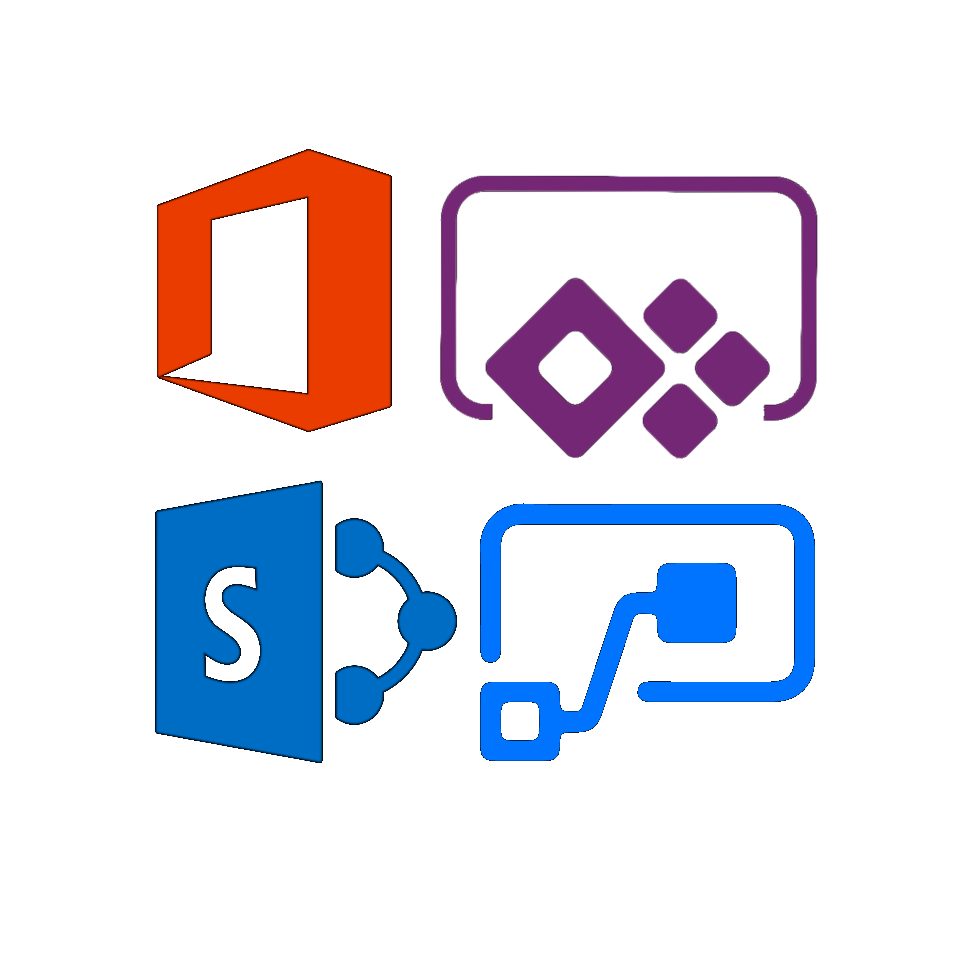 Adaptive Card versturen
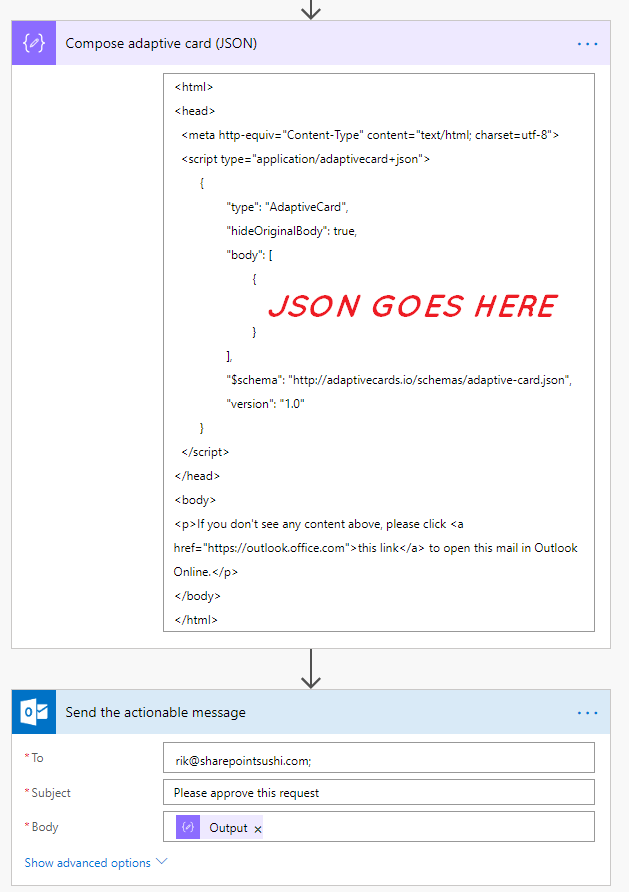 JSON in je HTML mail embedden (bijv. via Compose actie)
JSON moet tussen <script> tags:
  <script type="application/adaptivecard+json">JSON GOES HERE</script>
Doorverwijzing naar Outlook Online toevoegen
Doorverwijzing verbergen indien niet nodig
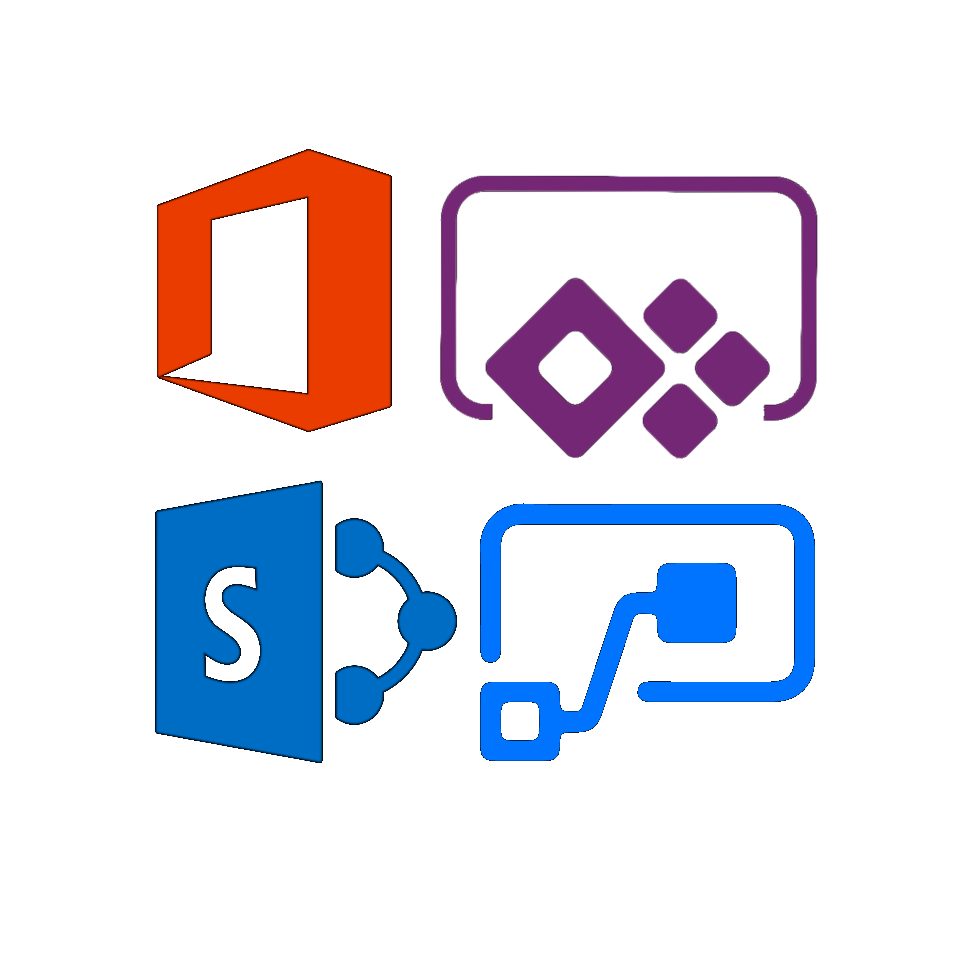 Input uit Adaptive Card krijgen
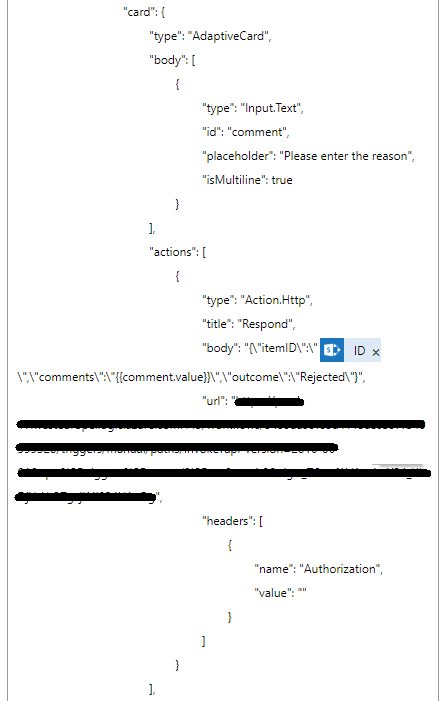 id toekennen aan Input.Text
action body: input parameters
AdaptiveCard controls via zojuist toegekende id
Dynamic Content
Vaste tekst
url toevoegen (HTTP Request Trigger)
headers toevoegen (anonymous)
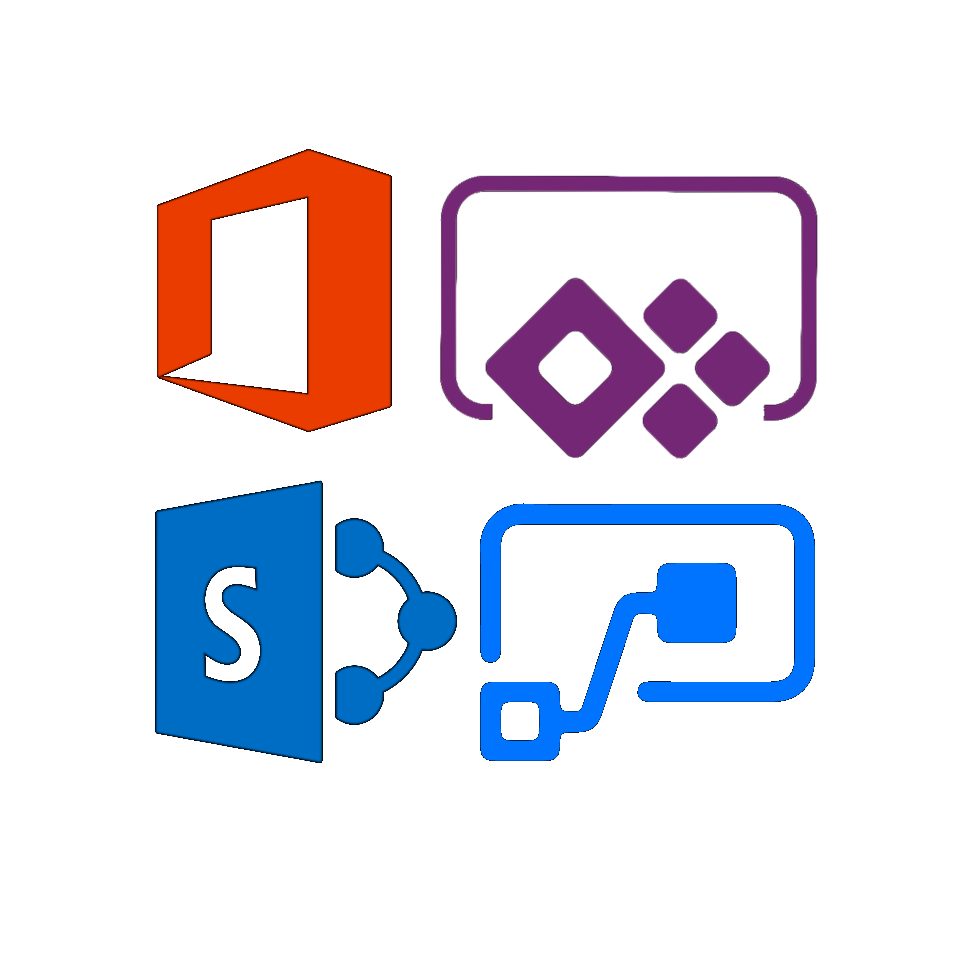 Input verwerken
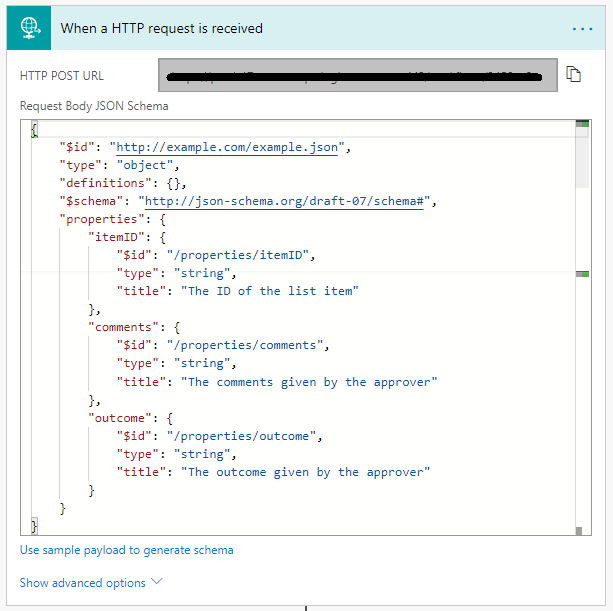 Nieuwe Flow met HTTP request trigger
Input parameters: JSON
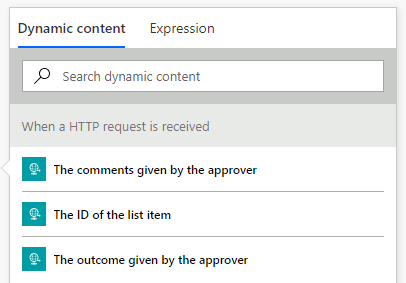 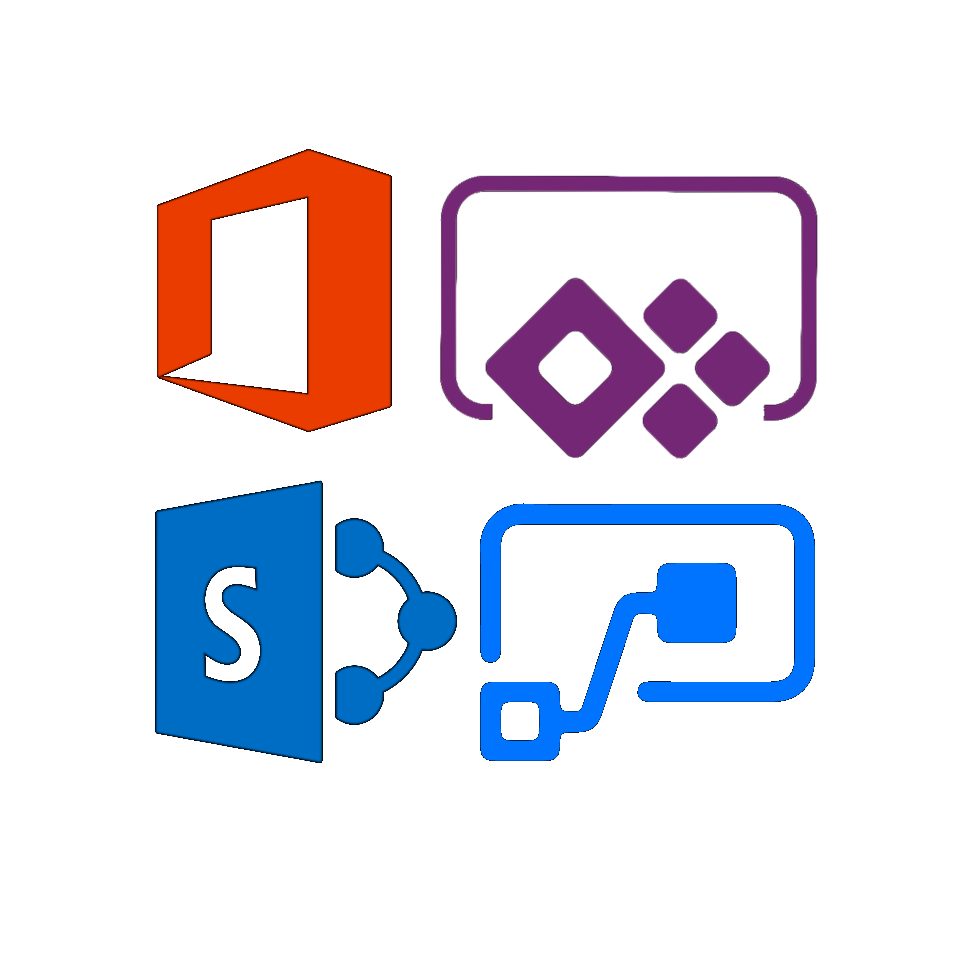 Anonymous ‘beveiligen’
Check of Flow is getriggerd vanuit een ActionCard
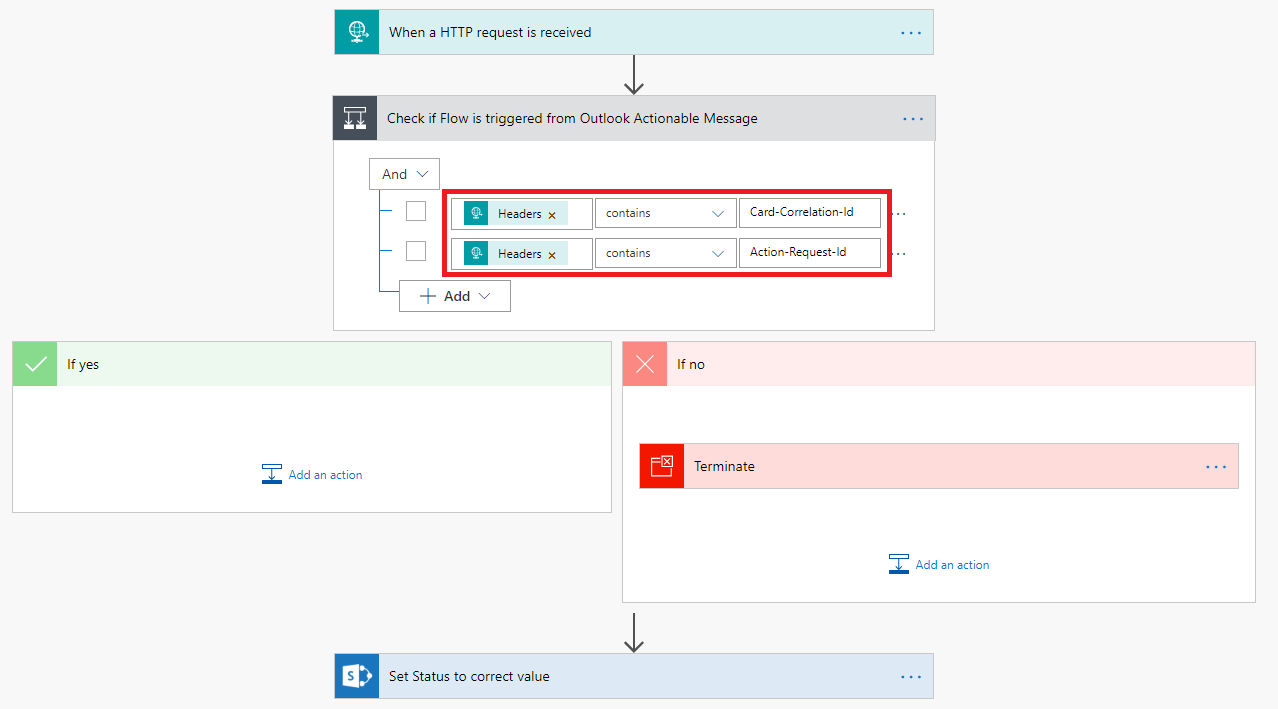 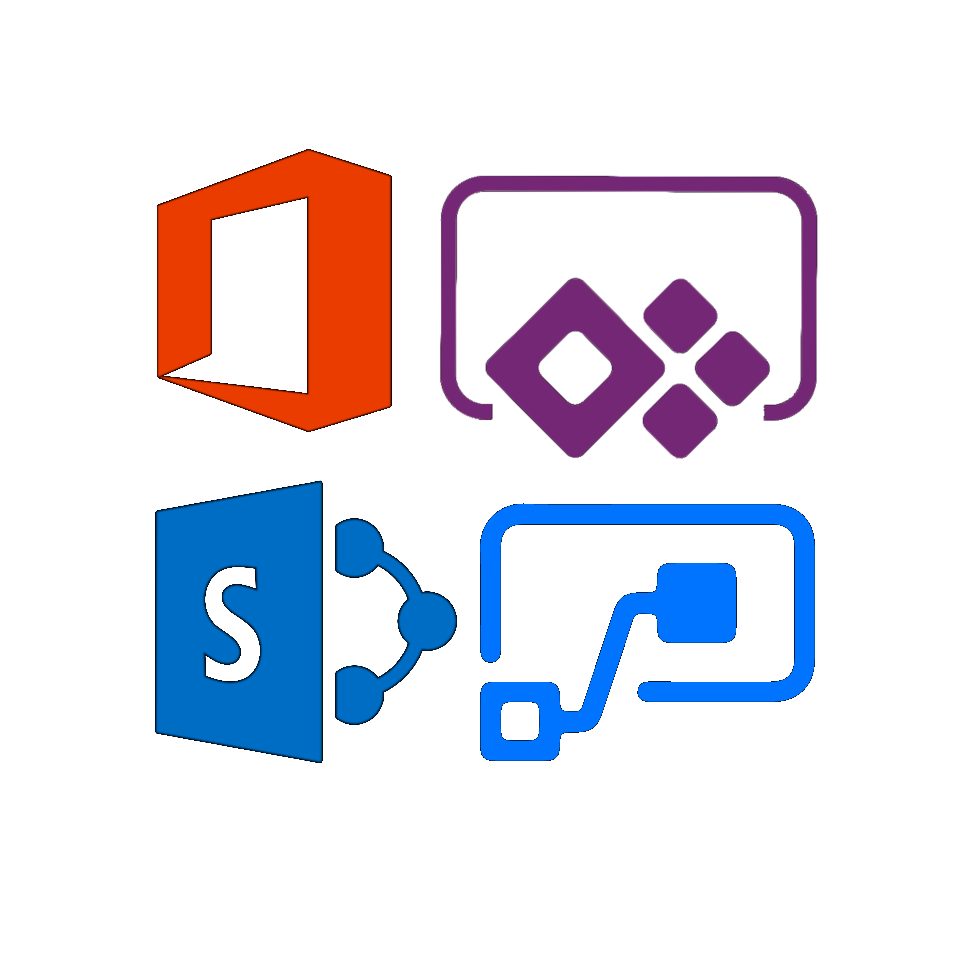 DEMO
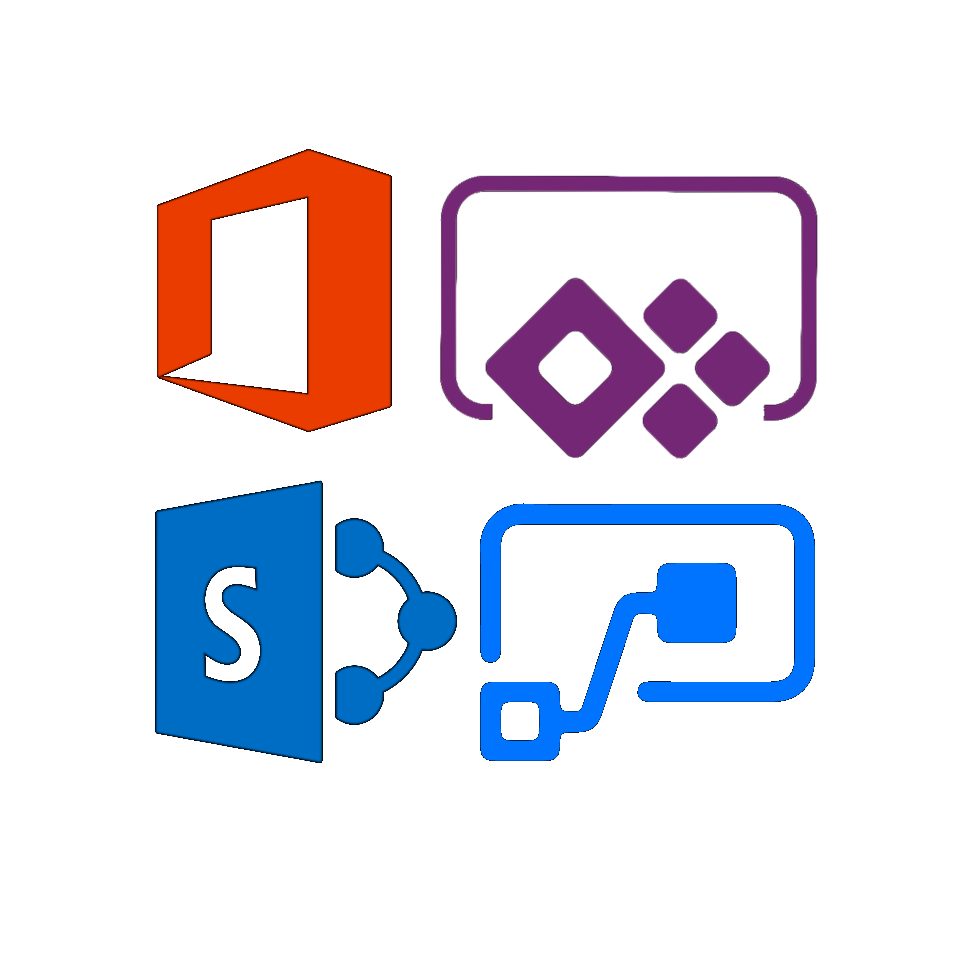 Samenvattend
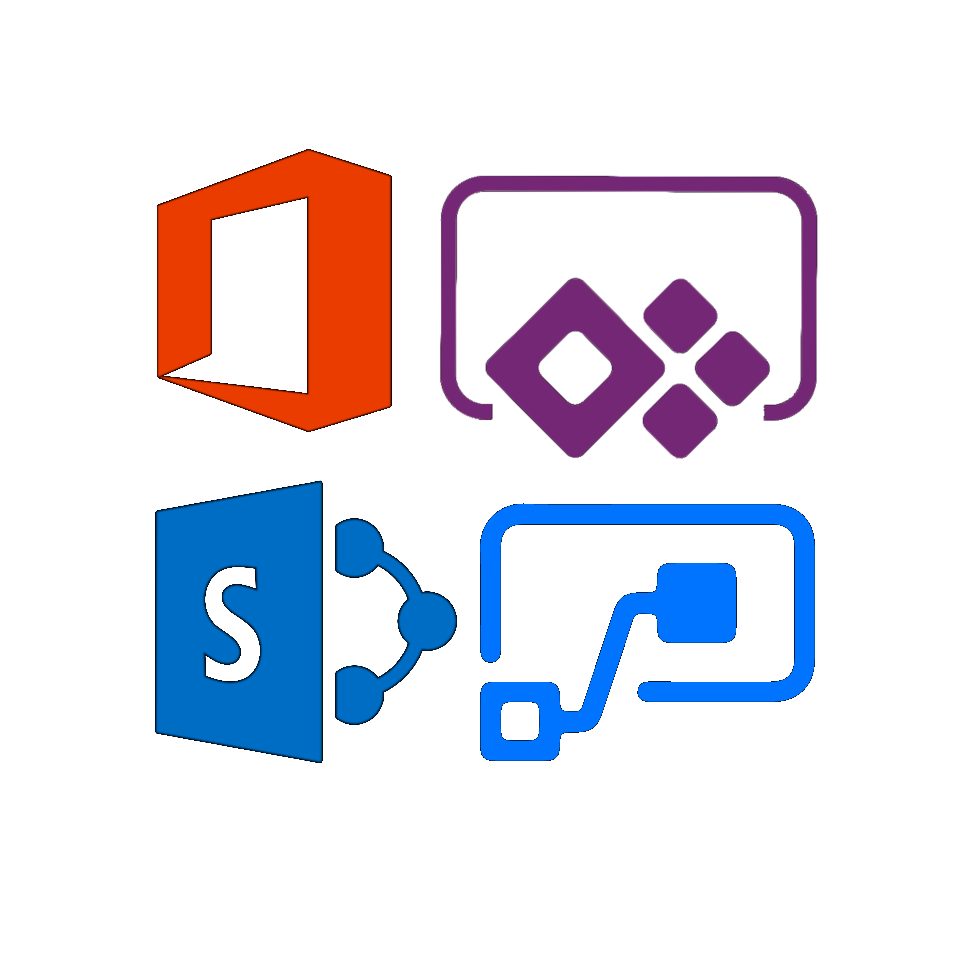 Referenties
https://docs.microsoft.com/en-us/flow/modern-approvals
https://docs.microsoft.com/en-us/flow/approvals-markdown-support
https://acdesignerstaging.azurewebsites.net/
https://docs.microsoft.com/en-us/outlook/actionable-messages/adaptive-card 
https://docs.microsoft.com/en-us/outlook/actionable-messages/send-via-email 
https://github.com/Microsoft/AdaptiveCards/issues/1978
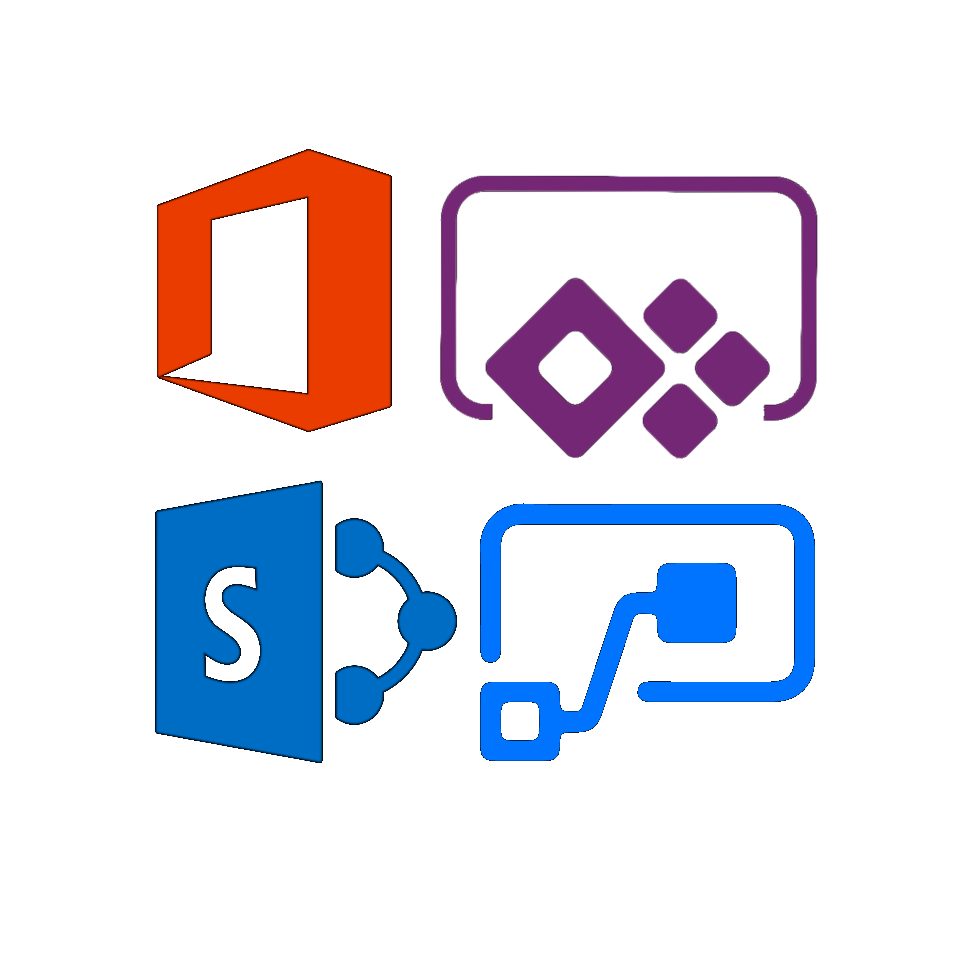 Q & A
@rik_koning